به نام خدا آموزش ثبت نام و داوری در سامانه پژوهش یار
دانشگاه علوم پزشکی ایلام
مرحله اولابتدا وارد سایت دانشگاه علوم پزشکی ایلام شده و در قسمت سامانه ها ، سامانه مدیریت طرح های پژوهشی را انتخاب نمایید https://newresearch.medilam.ac.ir/
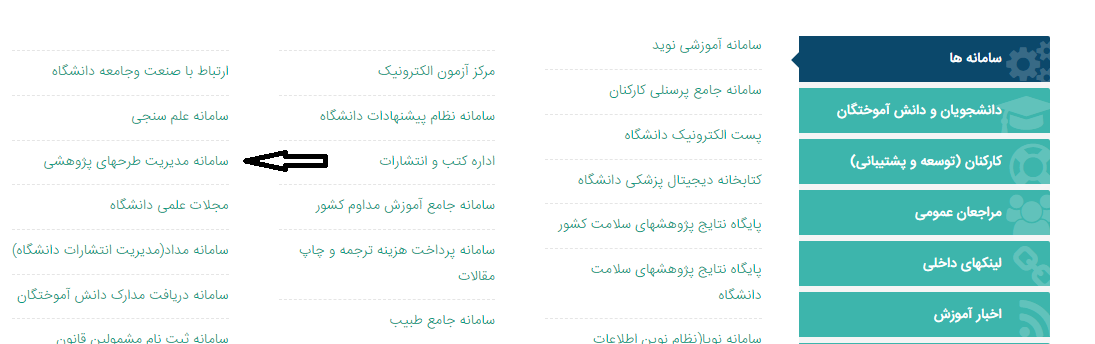 بعد از ورود به سامانه گزینه های زیر را مشاهده میکنید: 
گزینه ا :  ثبت نام -که توسط کارشناس پژوهش دانشکده انجام شده است و رمز عبور و نام کاربری به اعضای هیئت علمی ارسال می گردد.
گزینه2 : ارسال طرح – در صورتی که هر یک از اعضای هیئت علمی مایل به ارائه  طرح تحقیقاتی خود هستند گزینه ارسال طرح را انتخاب کرده و مراحل خواسته شده را تکمیل و ثبت نمایند .
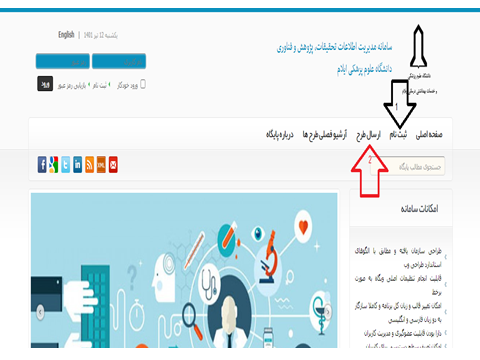 طبق دستورالعمل جدید ، پروپوزال دانشجویان   قبل از دفاع حضوری ابتدا توسط داوران در سامانه پژوهش یار داوری می شود.



مراحل داوری در سامانه : 
کارشناس مربوطه فایل پروپوزال دانشجو را برای هریک از داوران ارسال می کند. پس از ارسال طرح برای داوری ،پیامی از سامانه به ایمیل داور ارسال میگردد:
ورود به لینک سامانه
در این مرحله بر روی گزینه «بله موافق هستم» کلیک نمایید
در این مرحله طرح ارسالی برای داوری را مشاهده می کنید  . بر روی گزینه دریافت کلیک و طرح ارسال شده را مطالعه فرمایید سپس به همین صفحه برگردید و گزینه Review  را انتخاب کرده و به صفحه سوالات وارد شوید.
در این مرحله به  سوالات مربوطه پاسخ دهید و در صورت نیاز ایرادات و اصلاحات مد نظر را در کادر خالی وارد نمایید.
پس از تکمیل سوالات ، گزینه ارسال اطلاعات  را انتخاب کنید.
پس از ارسال اطلاعات ، پیامی مبنی بر تایید تکمیل فرایند به ایمیلتان ارسال می گردد.
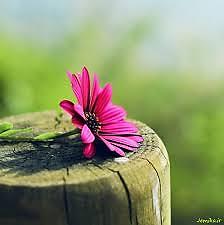 با تشکر
باتشکر